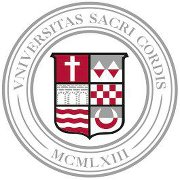 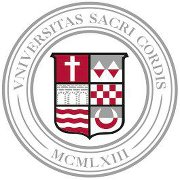 CLINICAL SCENARIO
SEARCH STRATEGY
CLINICAL BOTTOM LINE
Terms Used to Guide Search Strategy:
• Patient group: patients (>18 years of age) with post-concussion syndrome following mild traumatic brain injury 
• Intervention: hyperbaric oxygen therapy
• Comparison: conventional treatment   
• Outcome: perceived quality of life

Sources of Evidence Search: 
• Academic Search Premier
• CINAHL Complete
• SPORTDiscus with full text
• Complementary Index
• Gale Academic OneFile
• Hand search through existing literature

Inclusion and Exclusion Criteria: 
Inclusion Criteria
• Studies classified as level 3 evidence or higher
• Studies involving oxygen therapy
• Studies assessing quality of life
• Studies utilizing human subjects.
• Studies published within the last 10 years.

Exclusion Criteria:
• Studies performed on animals.
• Studies published in a language other than English.
• Studies examining moderate to severe traumatic brain injuries
I
• Mild traumatic brain injury (mTBI) is defined as brain damage, secondary to impact or rapid acceleration/deceleration which produces a violent, mechanical, neural shearing on the cranial tissue, resulting in an altered neuronal state.1,2
• While most symptoms are transient, there is potential for the structural and functional integrity of the brain to experience long-term repercussions. 
• Symptoms persisting for more than 4 months post-injury, are characterized as post-concussion symptoms (PCS).1-5
• Recurrent symptomatology can limit a patient's capacity to live a full life long after he/she is cleared to return to activities of daily living. 
• Hyperbaric Oxygen Therapy (HBOT) is a modality designed to induce the patient in an environment where 100% medical grade oxygen is delivered at 1.5x-3.0x that of normal atmospheric pressure.3-5 
• While systematic reviews8-11 have analyzed the significant physiological effects of HBOT on PCS, a consensus has not been reached on the clinical significance of the patient-perceived effects of the treatment. Therefore, the purpose of this critically appraised topic is to identify the clinical significance of HBOT on the improvement of perceived quality of life in patients with PCS secondary to mTBI.
The literature indicates that there is consistent evidence on patient-reported outcomes supporting the utilization of hyperbaric oxygen therapy as an effective means of improving the perceived quality of life in patients with PCS secondary to mTBI.3-5

Strength of Recommendation
As there consistent, good-quality, patient-oriented evidence answering the question of this CAT, a grade of B is recommended by the Strength of Recommendation Taxonomy.
IMPLICATIONS FOR PRACTICE, EDUCATION, AND FUTURE RESEARCH
• In addition to identifying strong, valid, and replicable evidence regarding the physiological implications of HBOT, it is vital to address the clinical relevance and subjective experience of the patient in order to identify if HBOT is the most appropriate treatment measure for patients with PCS. 
• While it is important to explore the potential of a placebo effect, if the findings support successful patient outcomes and positive attitudes associated with the treatment, then the modality may still serve its purpose. 
• Evidence-based medicine includes the consideration of evidence, clinical outcomes, and patient-reported outcomes.6
• Long-term complications and potential adverse effects of HBOT have not been documented. 
• The costly nature and inaccessibility of the modality may indicate that other cognitive behavioral therapy and biopsychosocial interventions are more practical.5 
• Further research should involve the implementation of long-term cohort studies, in order to effectively identify the methodology standards on the administration of HBOT, the appropriate outcome measures for this treatment protocol, as well as any adverse effects of long term hyperoxia.
FOCUSED CLINICAL QUESTION
Is hyperbaric oxygen therapy an effective means of improving perceived quality of life in patients suffering from post-concussion syndrome following a mild traumatic brain injury?
SUMMARY OF SEARCH, “BEST EVIDENCE” APPRAISED, AND KEY FINDINGS
RESULTS OF SEARCH
• A literature search was conducted in October 2019, to investigate the effectiveness of hyperbaric oxygenation on improving the quality of life in patients with post-concussion symptoms following a mTBI.
• The literature search produced twelve possible studies for utilization.
• Three studies3-5 met the inclusion criteria and were critically appraised using the STROBE scale.
• All three studies3-5 examined the ability of HBOT to improve perceived quality of life scores by utilizing patient-oriented measures, such as the Rivermead Post-Concussion Symptoms Questionnaire, Automated Neuropsychological Assessment Metrics version 4, 36-Item Short Form Health Survey [SF-36] and the EQ-5D Questionnaire. 
• Significant differences were found in perceived quality of life in those who received ritual HBOT in comparison to a control group.3-5
REFERENCES
1. Mozayeni B, Duncan W, Zant E, Love T, Beckman R, Stoller K. The national brain injury rescue and rehabilitation study - a multicenter observational study of hyperbaric oxygen for mild traumatic brain injury with post-concussive symptoms. Medical Gas Research. 2019;9(1):1-12. doi:10.4103/2045-9912.254636.
2. Cifu DX, Hart BB, West SL, Walker W, Carne W. The effect of hyperbaric oxygen on persistent postconcussion symptoms. Journal of Head Trauma Rehabilitation. 2014;29(1):11-20. doi:10.1097/htr.0b013e3182a6aaf0.
3.  Miller RS, Weaver LK, Bahraini N, Churchill S, Price RC, Skiba V, Caviness J, Mooney S, Hetzell B, Liu J, Deru K, Ricciardi R, Fracisco S, Close NC, Surrett GW, Bartos C, Ryan M, Brenner LA. Effects of hyperbaric oxygen on symptoms and quality of life among service members with persistent postconcussion symptoms. JAMA Internal Medicine. 2015;175(1). doi:10.1001/jamainternmed.2014.5479.
4.  Harch PG, Andrews SR, Fogarty EF, Lucarini J, Van Meter KW. Case control study: hyperbaric oxygen treatment of mild traumatic brain injury persistent post-concussion syndrome and post-traumatic stress disorder. Med Gas Res. 2017;7(3):156–174. doi:10.4103/2045-9912.215745.
5.  Boussi-Gross R, Golan H, Fishlev G, Bechor Y, Volkov O, Bergan J, Friedman M, Hoofien D, Shlamkovitch N, Ben-Jacob E, Efrati S. Hyperbaric oxygen therapy can improve post concussion syndrome years after mild traumatic brain injury - randomized prospective trial. PLoS ONE. 2013;8(11). doi:10.1371/journal.pone.0079995.
6.  Steves R, Hootman J. Evidence-based medicine: what is it and how does it apply to athletic training? Journal of Athletic Training. 2004;39(1):83-87.
.